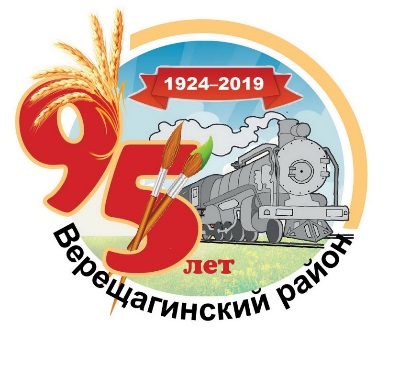 Моя бабушка – заведующая детским садом
Автор: Кузнецова Лидия, 5 класс
Проблема исследования
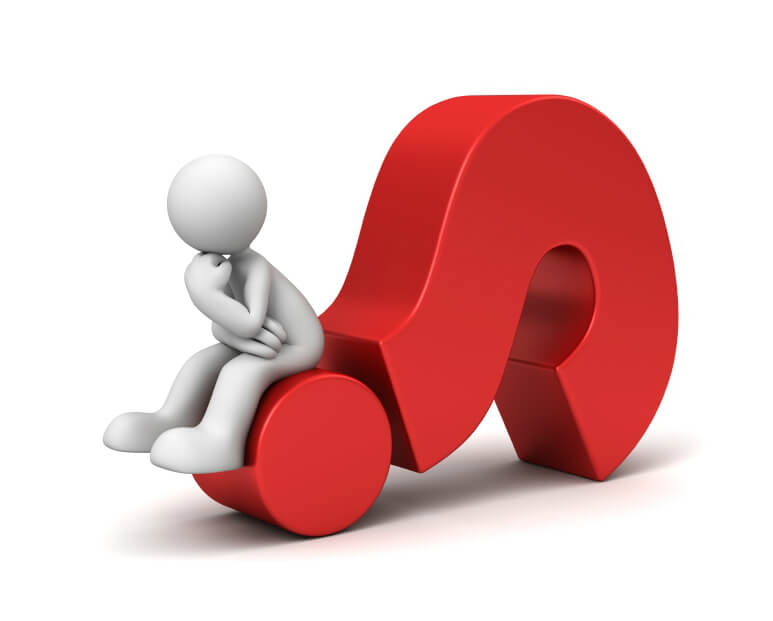 противоречивая информация в интернете о профессии – заведующая детским садом.
Цель:
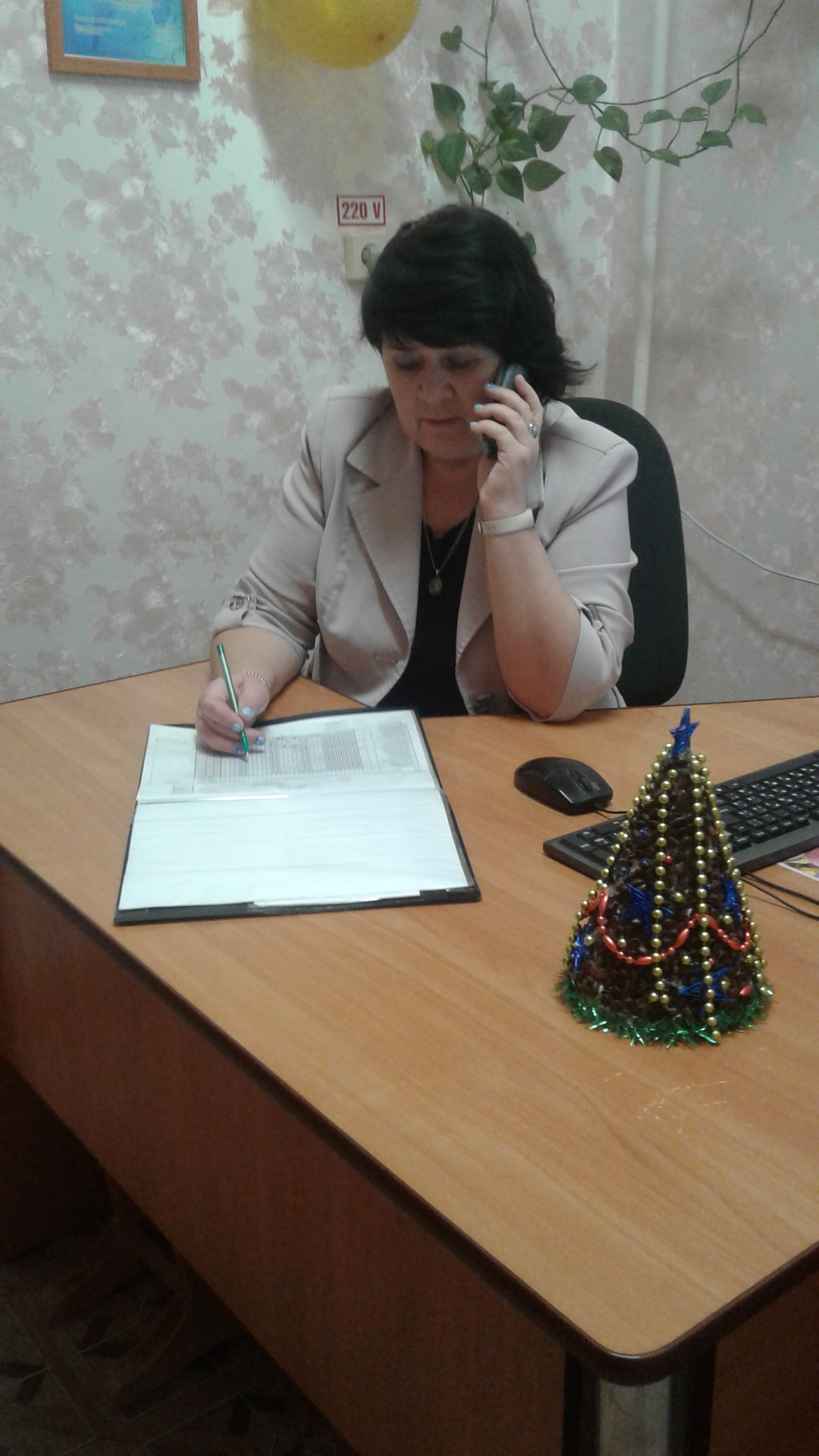 Познакомиться с  профессией заведующая ДОУ на примере заведующего детского сада №8  г. Верещагино.
Задачи:
1.	Познакомиться с профессией заведующий детским садом

Провести интервью у заведующей ДОУ №8

3.	Провести наблюдение за деятельностью заведующего детским садом.
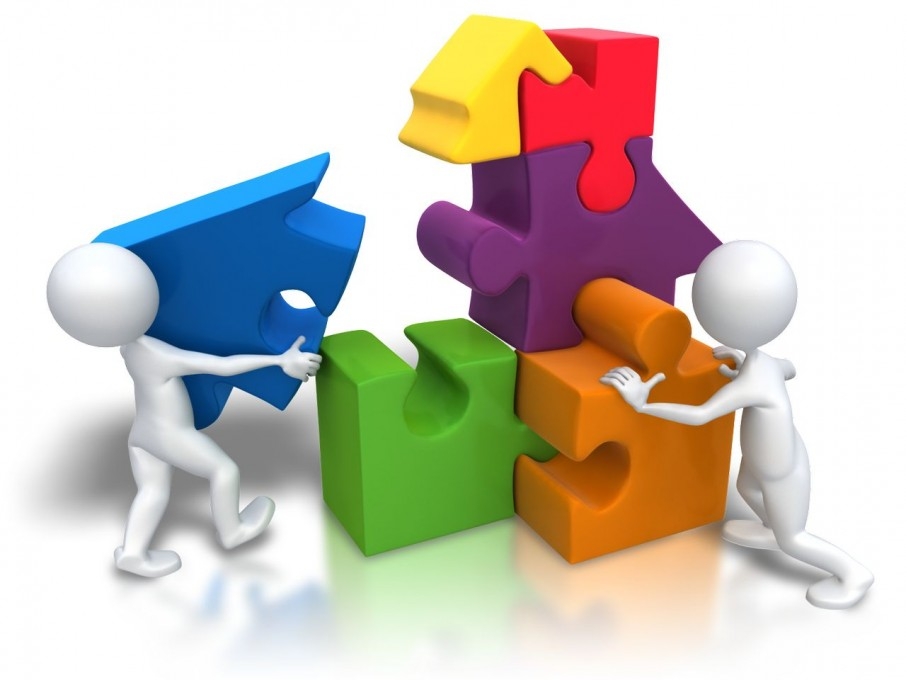 Гипотеза:
мы предполагаем, что профессия заведующего детским садом, сложна, но при этом очень интересна
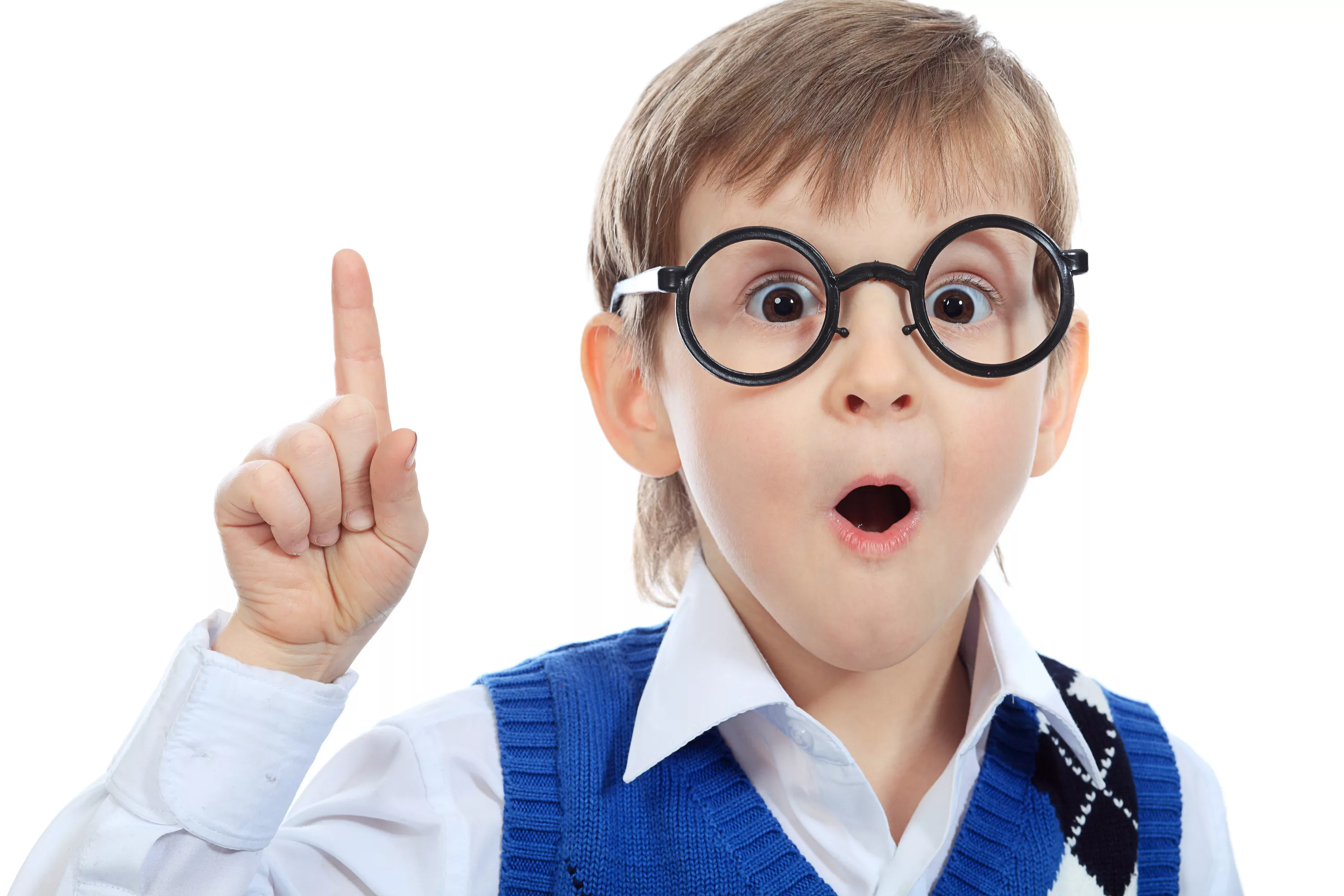 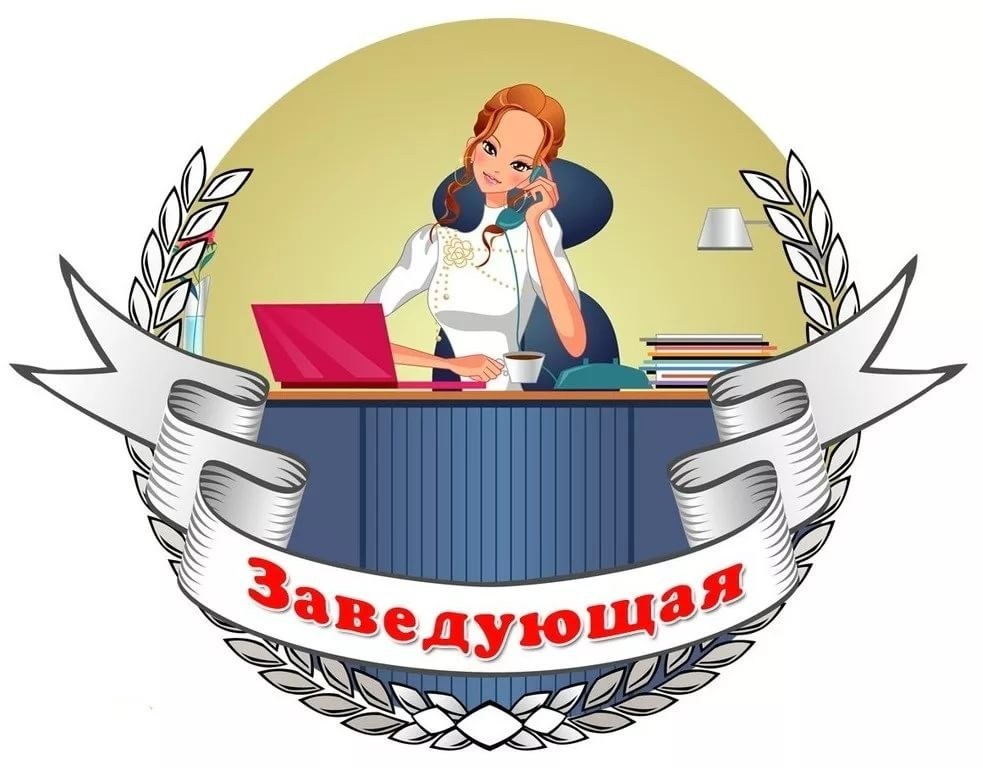 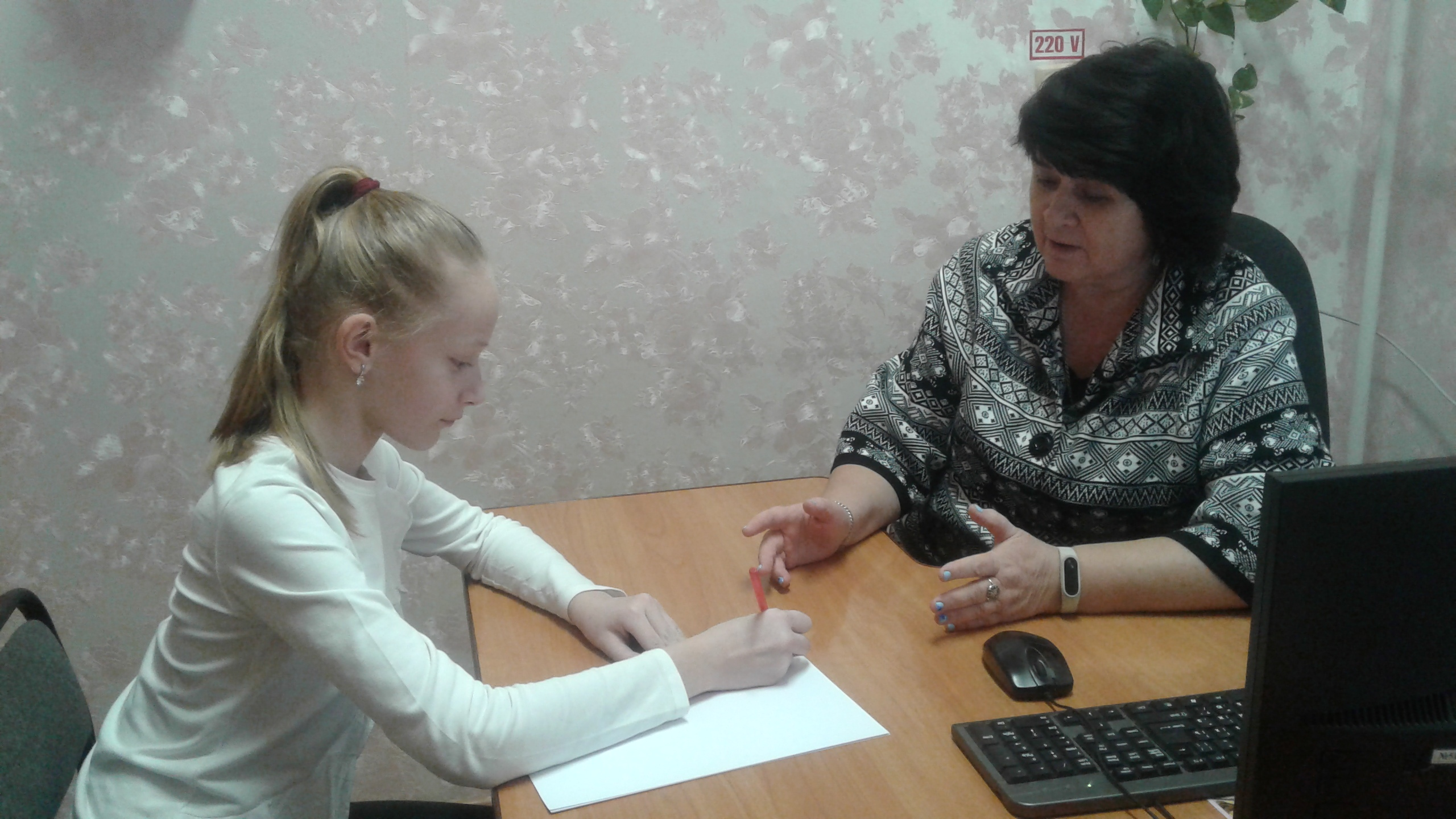 Плюсы: 
1.	Самая главная
2.	Свободный график
3.	Прием детей в детский сад без очереди
Минусы:
1. Проверяющие
2. Большое количество работы
3. Малый фонд оплаты туда для сотрудников
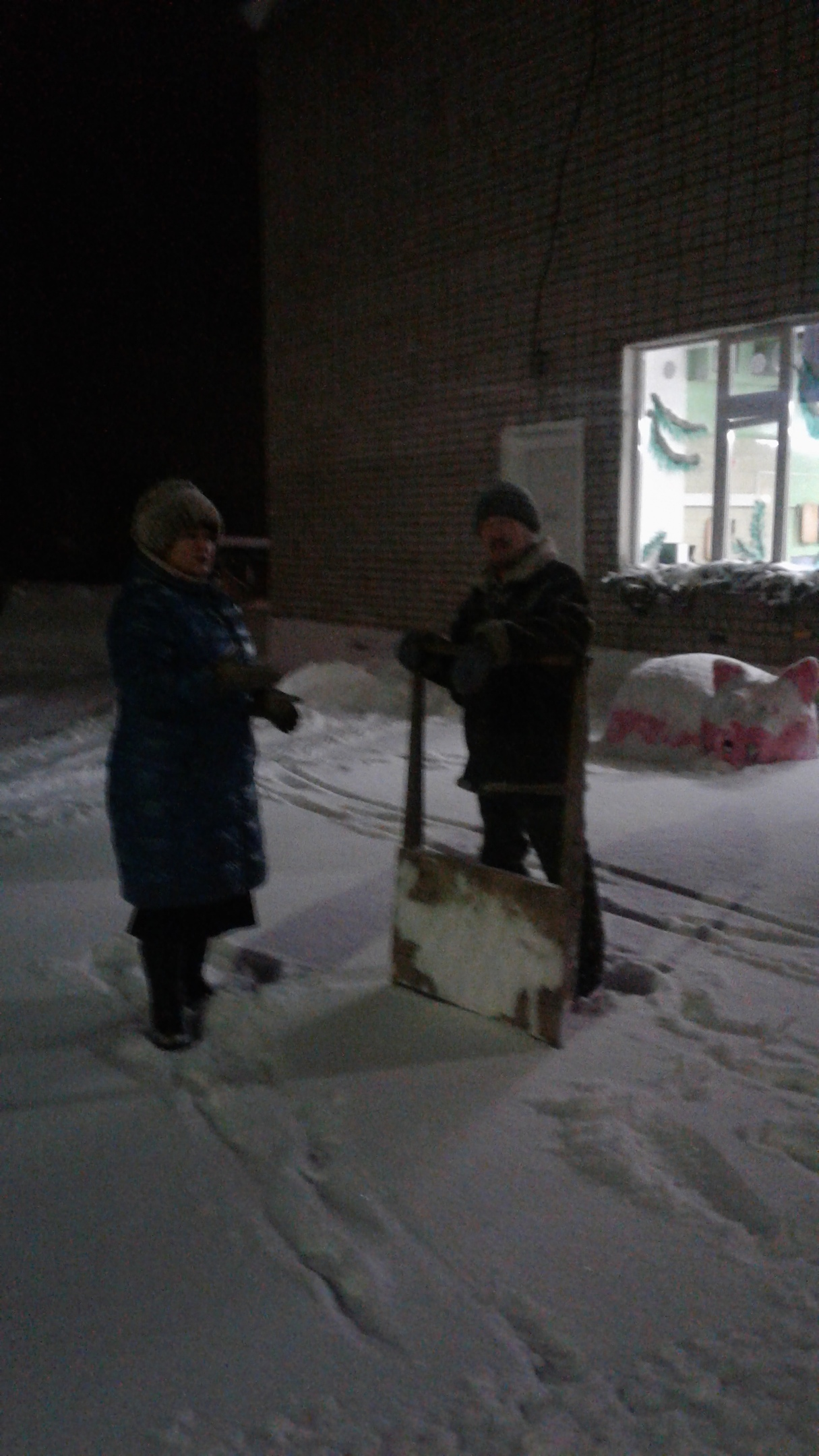 Обход территории
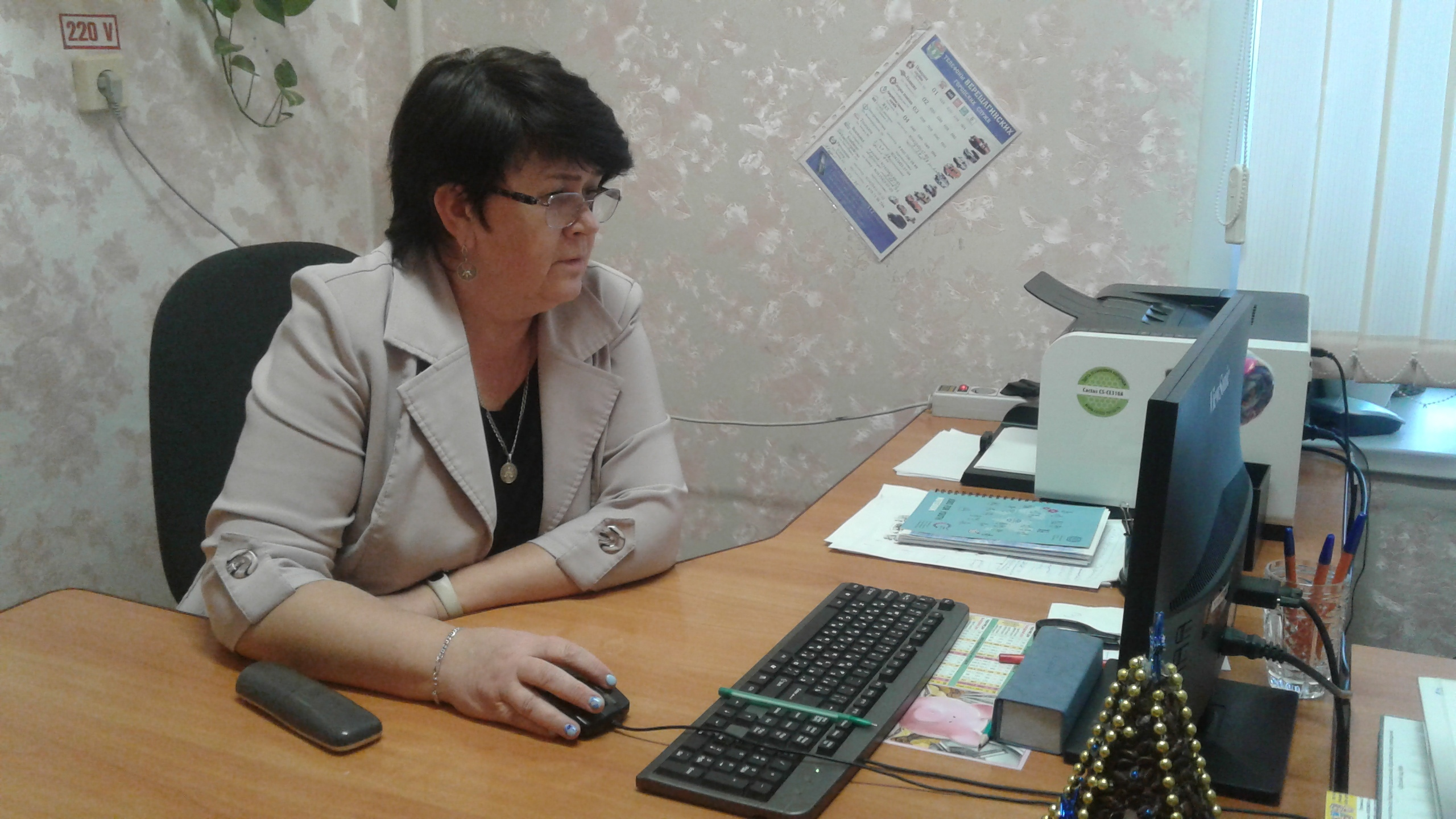 Работа в кабинете
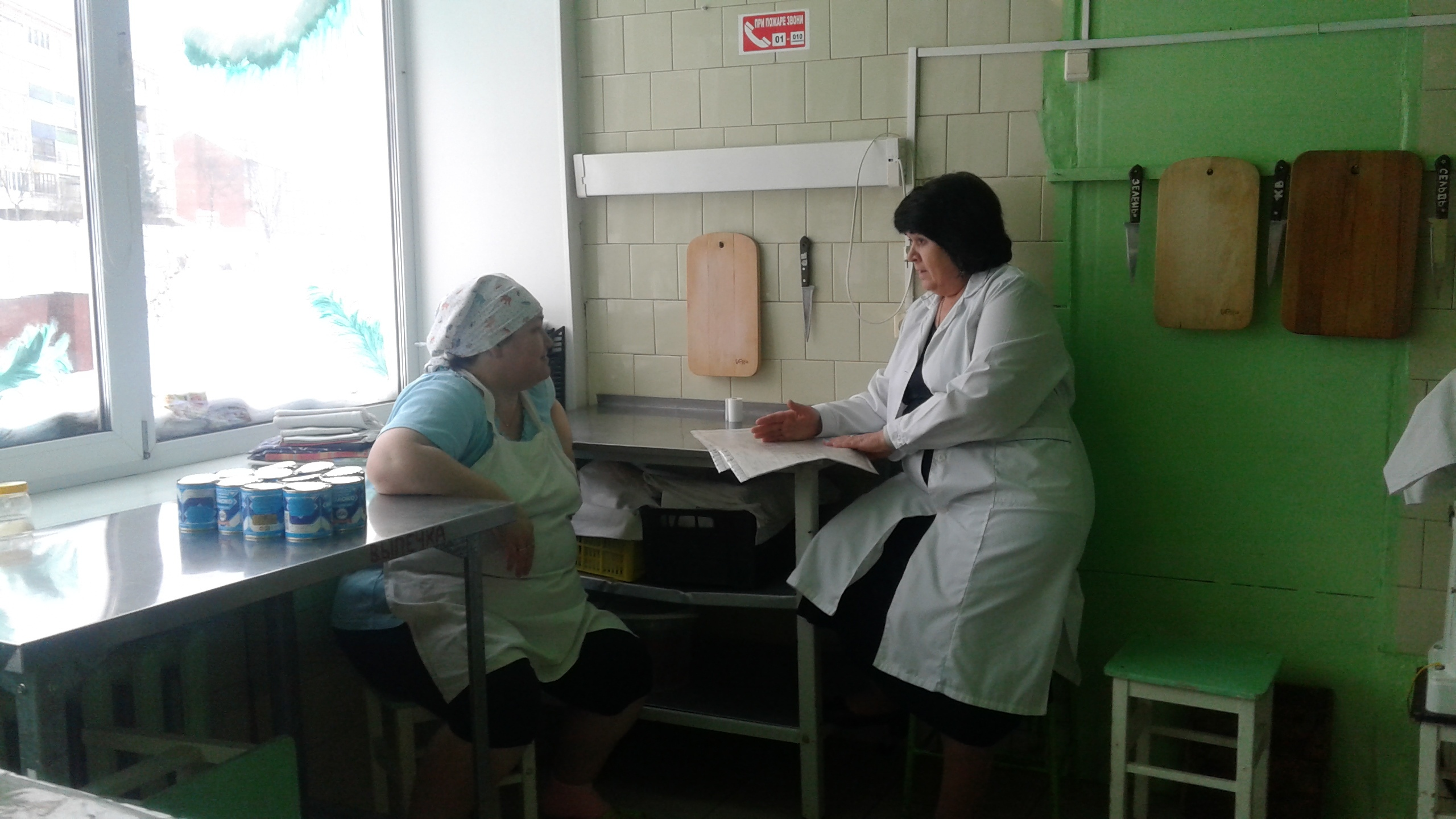 Оценивание работы пищеблока
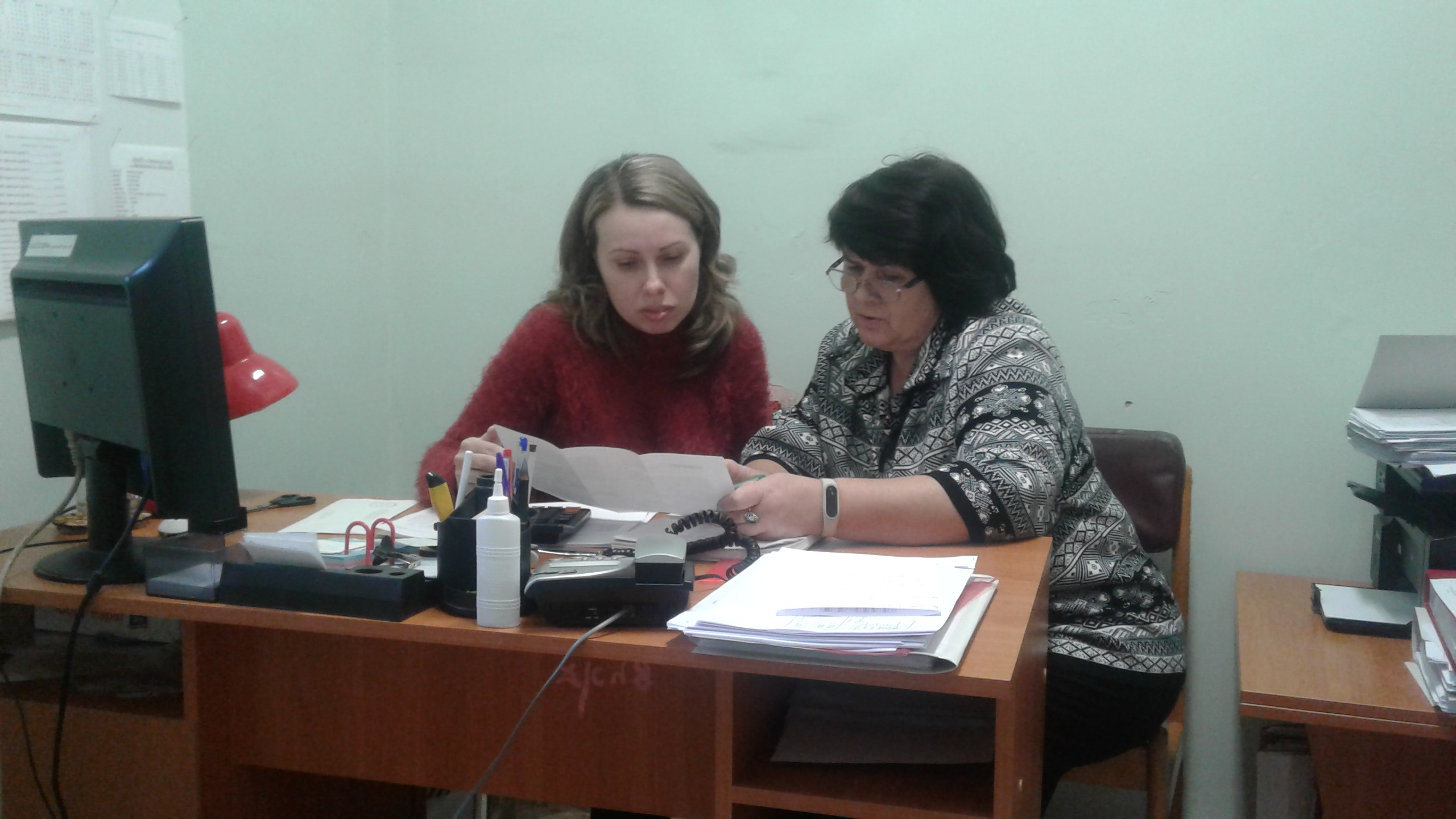 Работа с коллегами
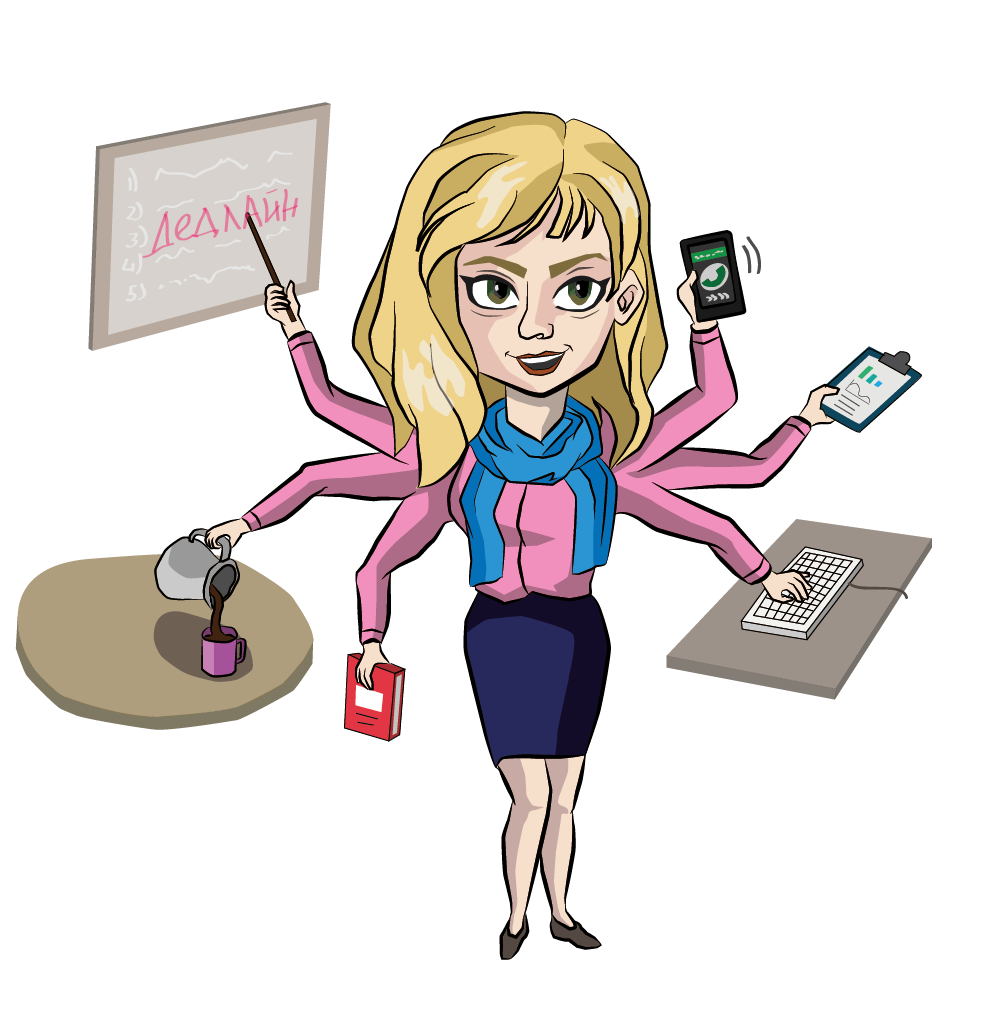 СПАСИБО ЗА ВНИМАНИЕ!